Terrain Processing of Sanderson, Texas
Laura Hurd
Overview
Terrain overview
Flood of 1965
Terrain Pre-Processing
Terrain Accuracy 
Dams
Flooding
Terrain overview: Sanderson HUC 8-13040208
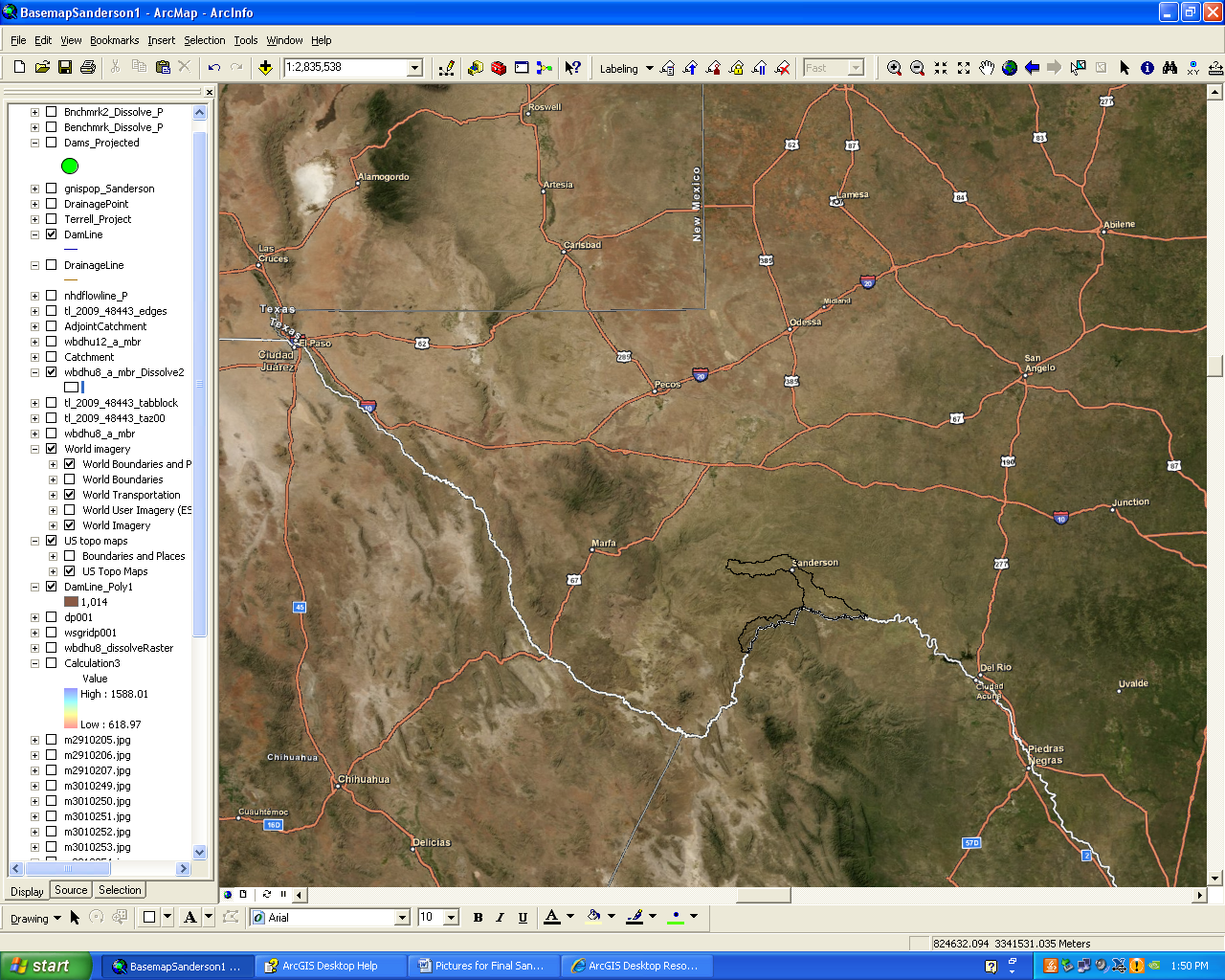 Terrain Overview: 2500ft drop over 30 miles= 1.7% Slope
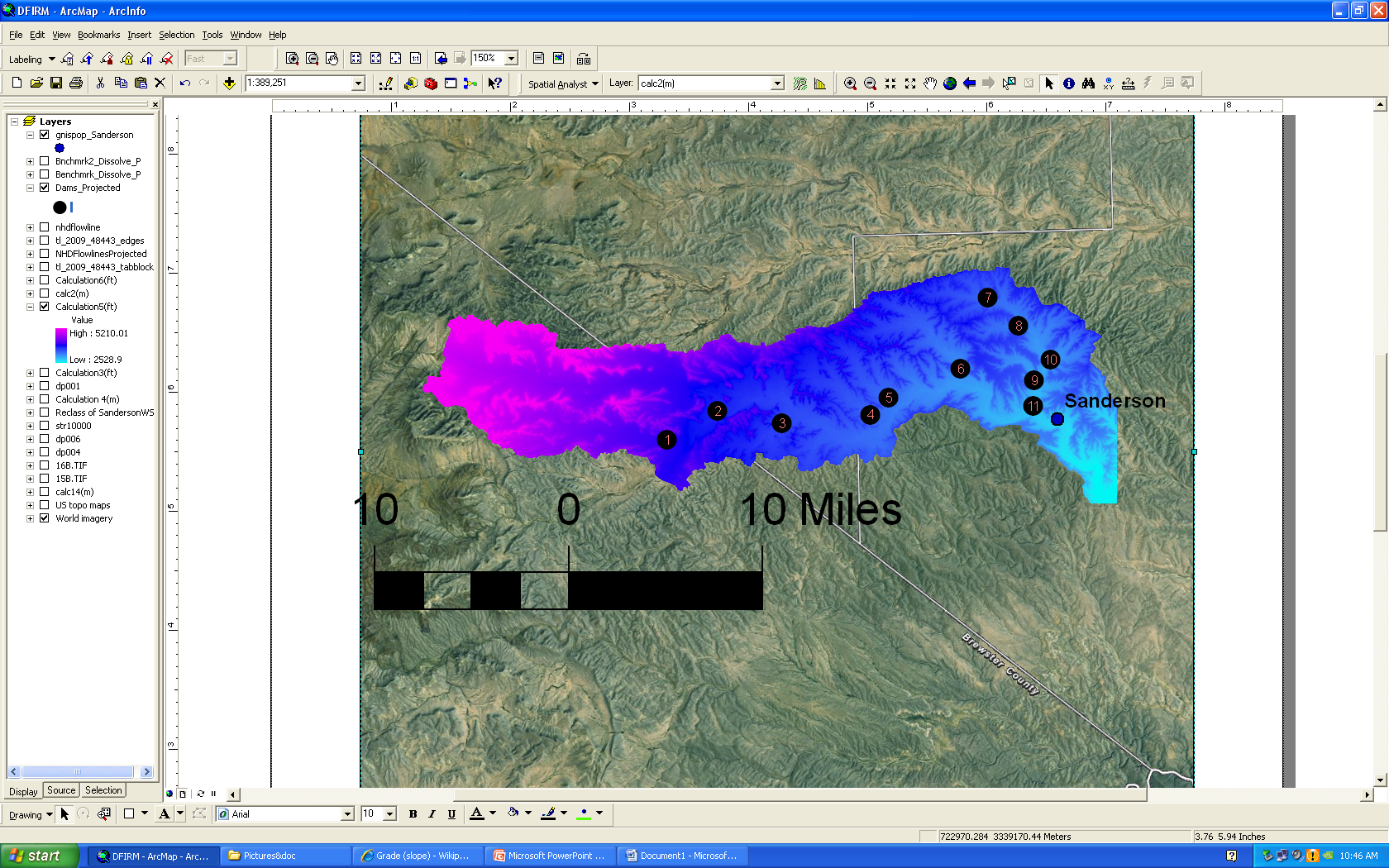 Terrain overview:  Zoom-in of Sanderson Terrain (ft)
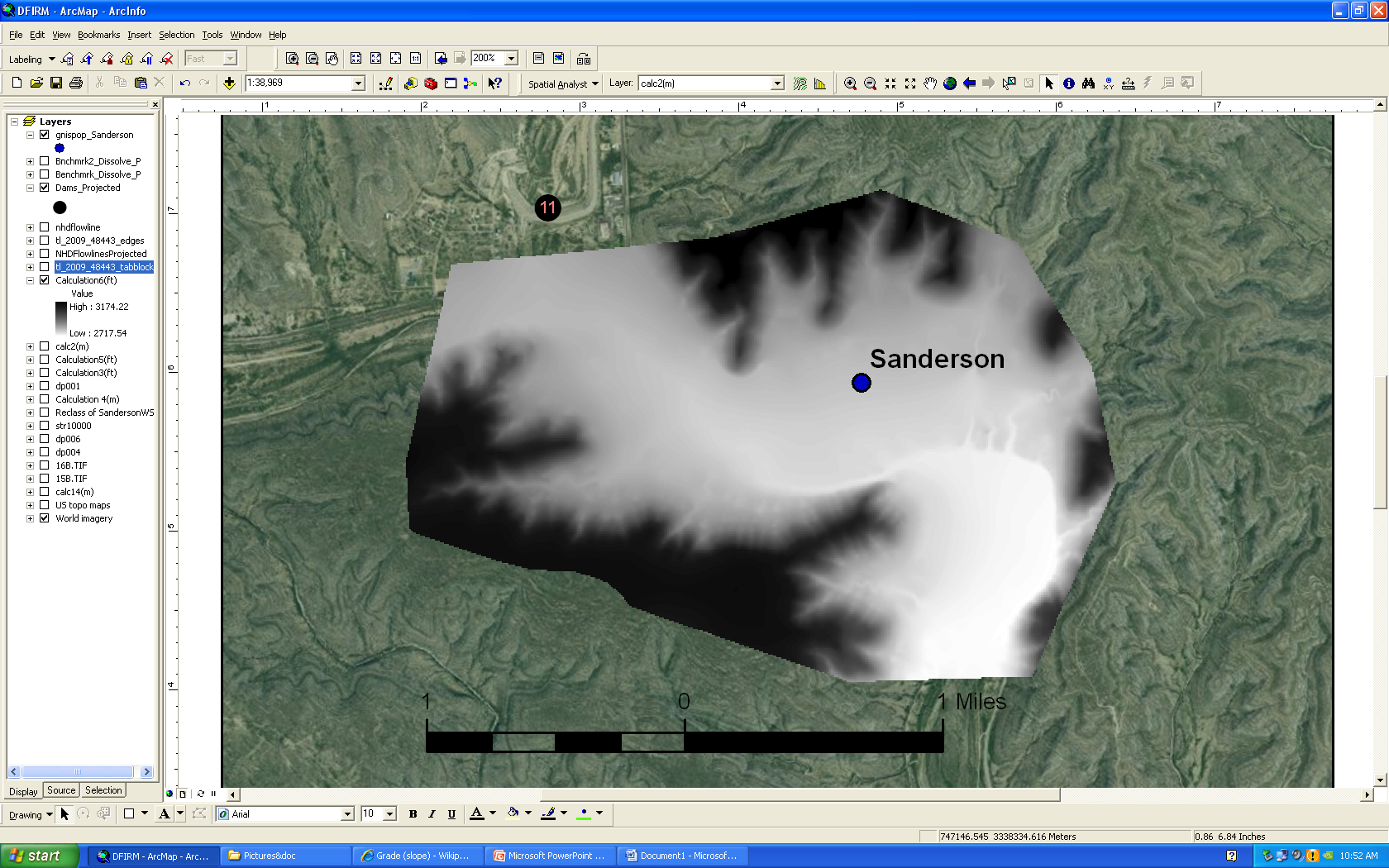 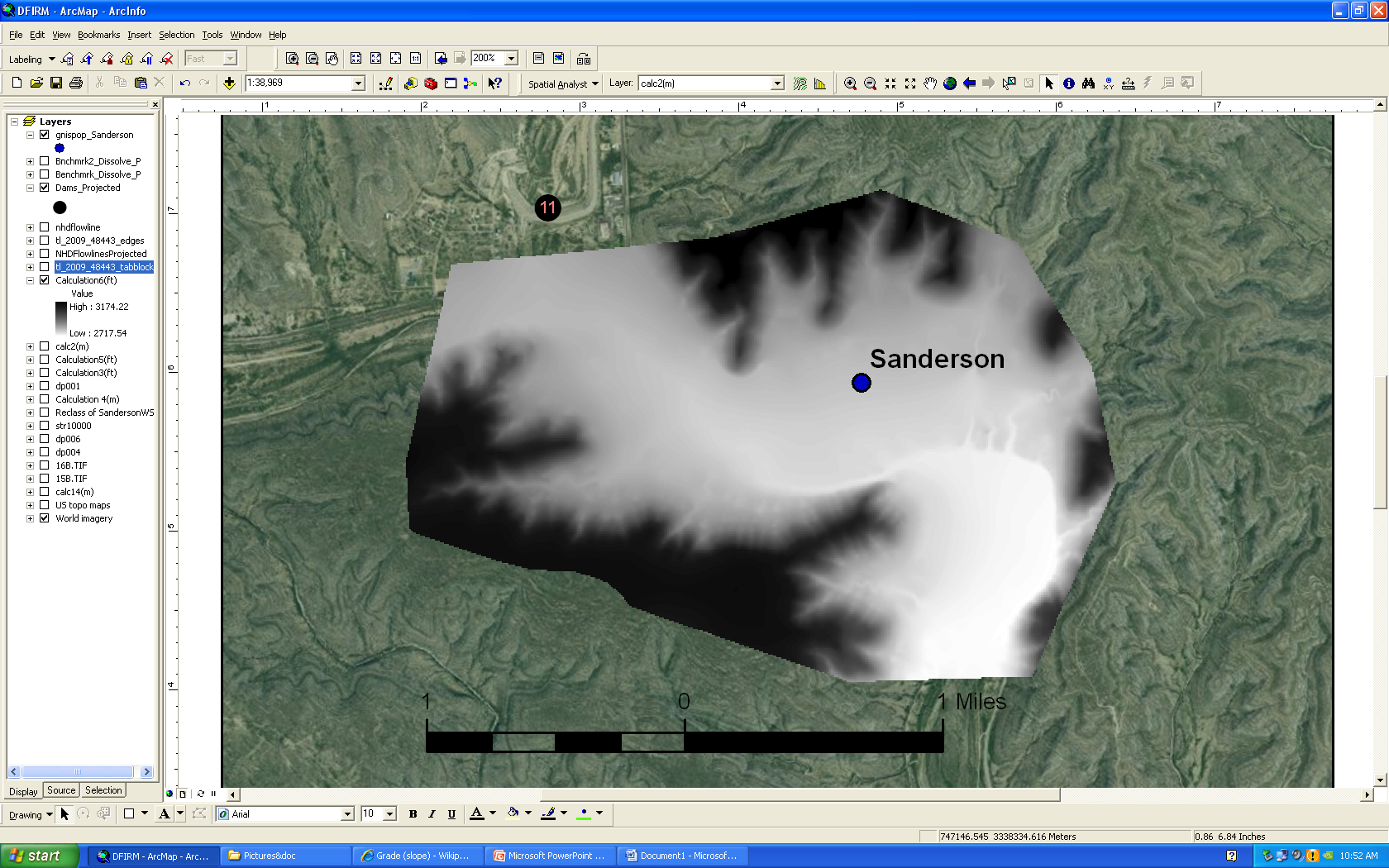 Flood of 1965 (100,000cfs)
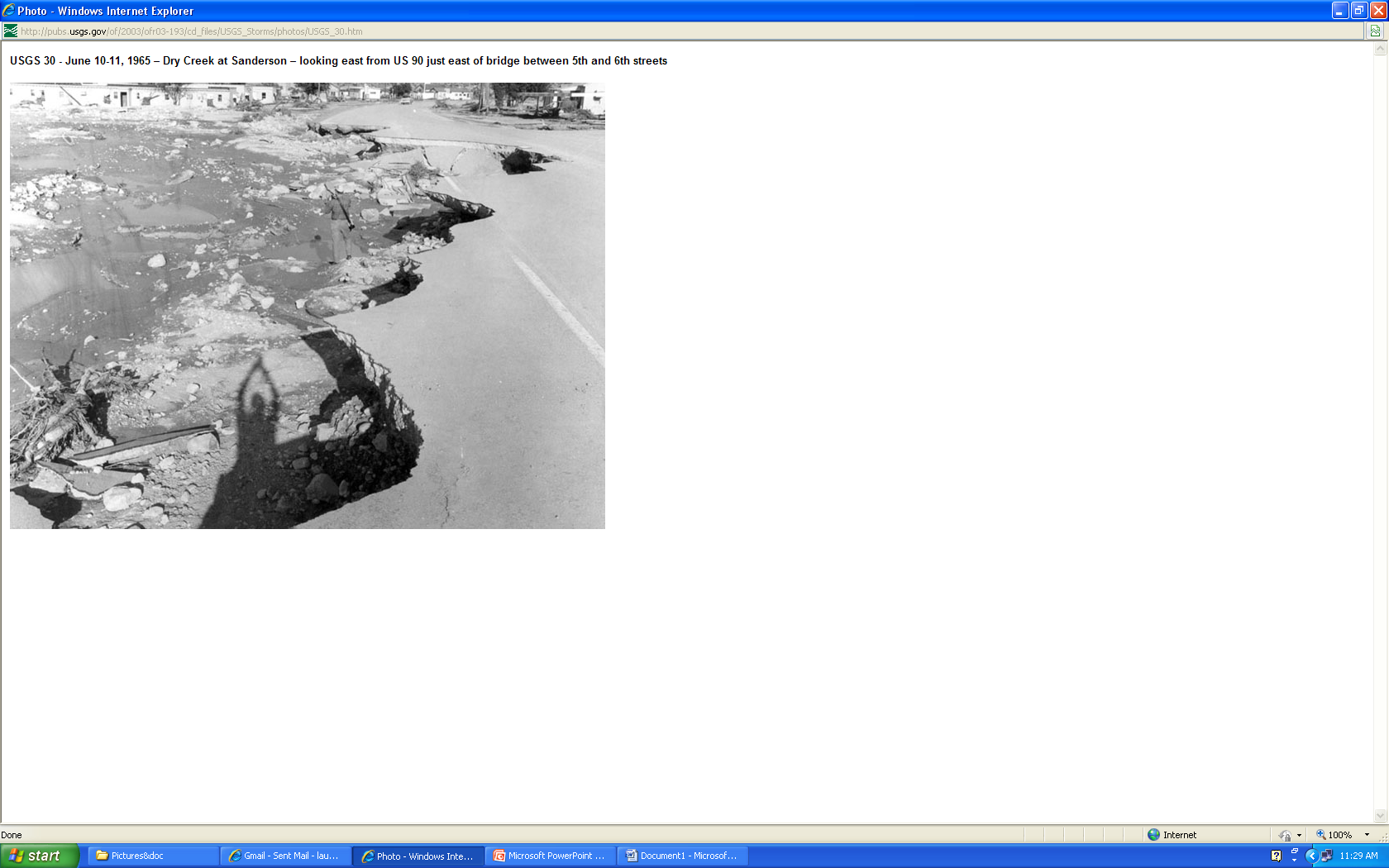 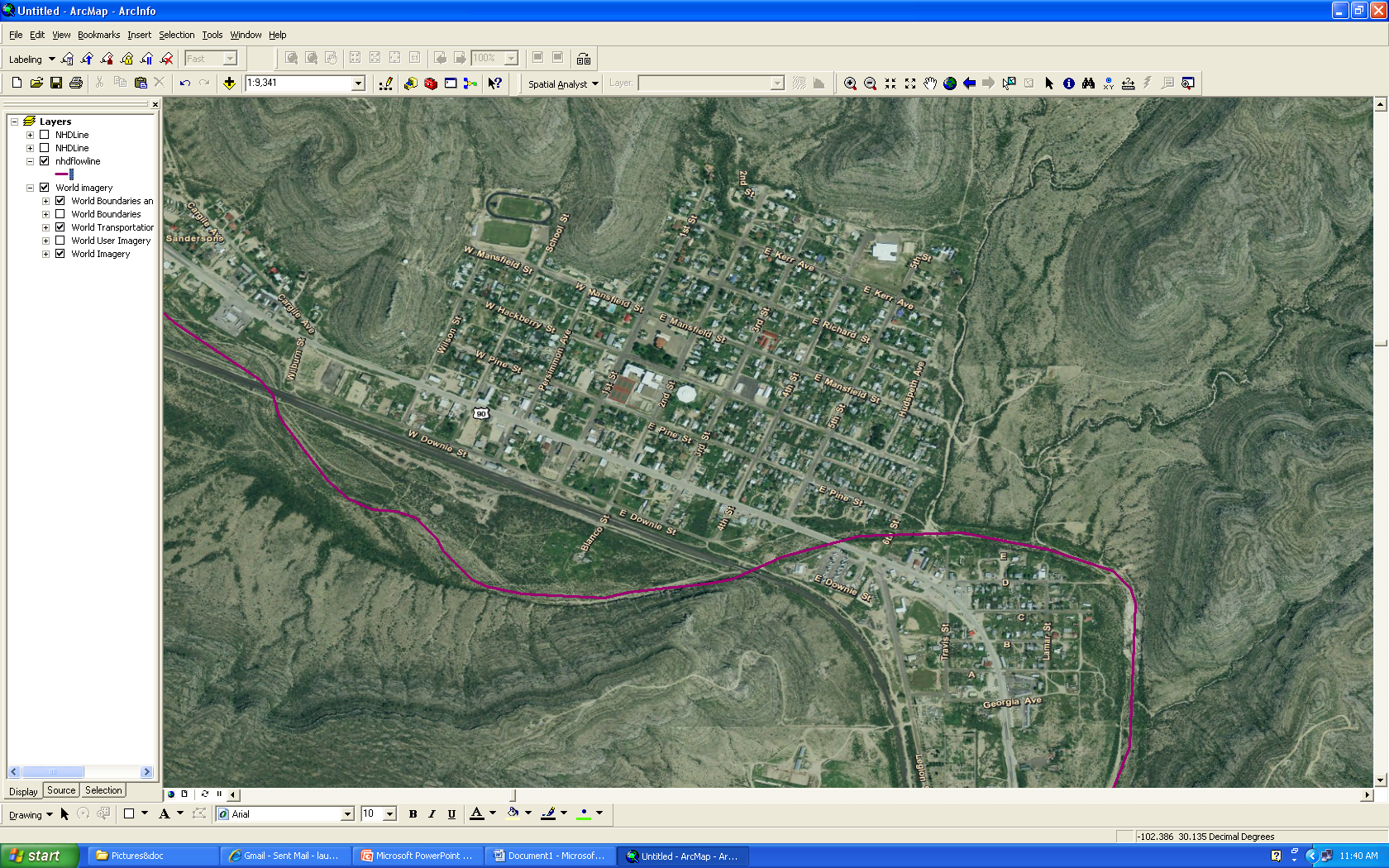 Terrain Pre-Processing
NED data was 1/3 arcsecond (~10m)  (http://seamless.usgs.gov) 
projected the grid with NAD 1983 UTM Zone 13N
Used 100K NHDPlus flow-lines
Used Basic Dentritic Terrain Processing tool to get flow accumulation, catchments etc.
First Burned the NHD flowlines to get the AGREE-DEM
Terrain Accuracy
Compared DEM with geodetic benchmarks
benchmarks had A or B stability and an elevation datum of NAVD88
Average difference is 6.1ft between the benchmarks and DEM 
Standard Deviation of the difference= 4.59ft
The accuracy prescribed by FEMA is 2.4ft
Ortho-imagery quads used to compare terrain with DEM 
1:12,000 digital, mosaic 7.5 minute quads (http://datagateway.nrcs.usda.gov/)
Terrain Accuray:  1:12,000 digital Ortho-imagery quads, mosaic 7.5 minute quads (http://datagateway.nrcs.usda.gov/)
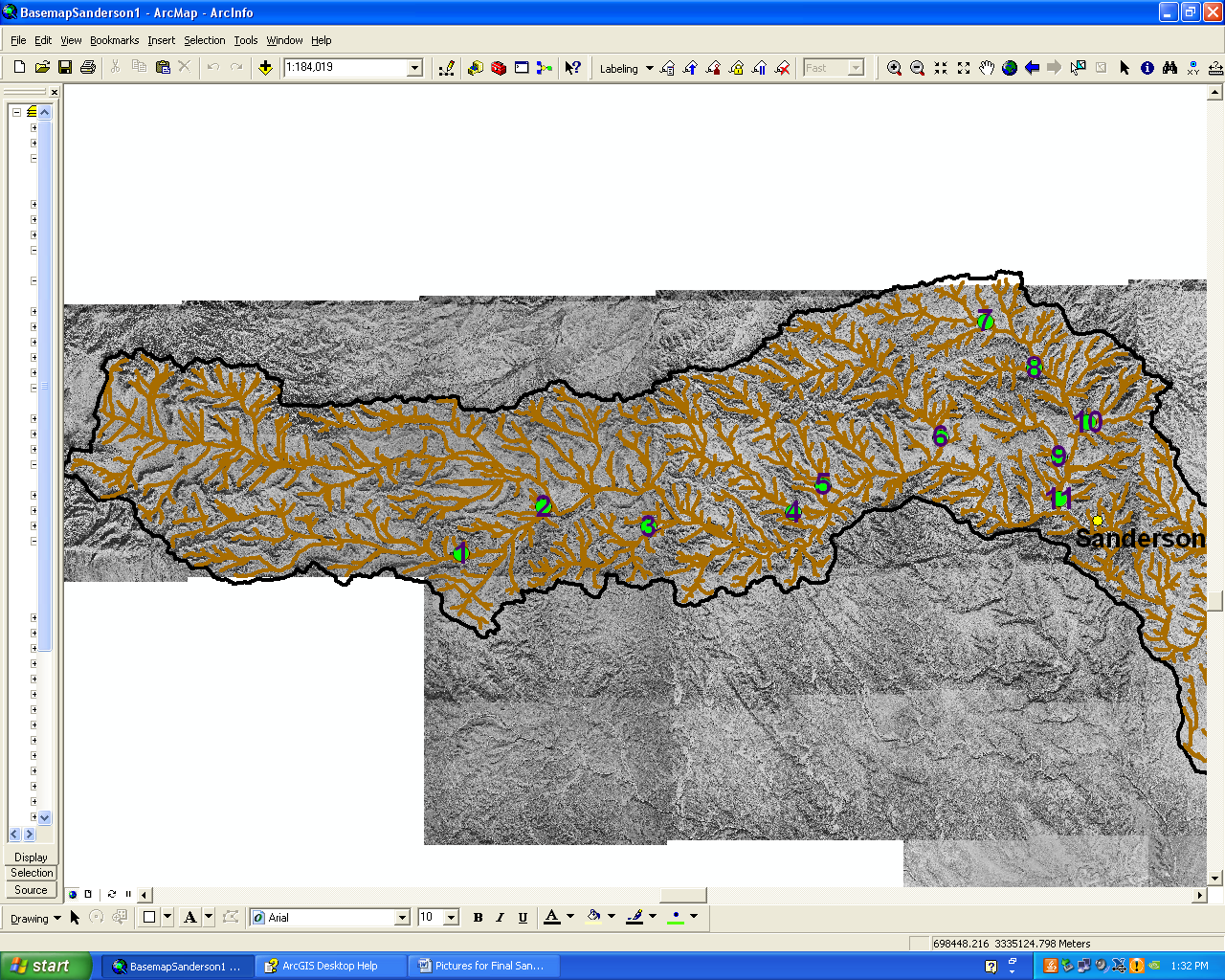 Dams:  DEM (ft) with 11 dam sites
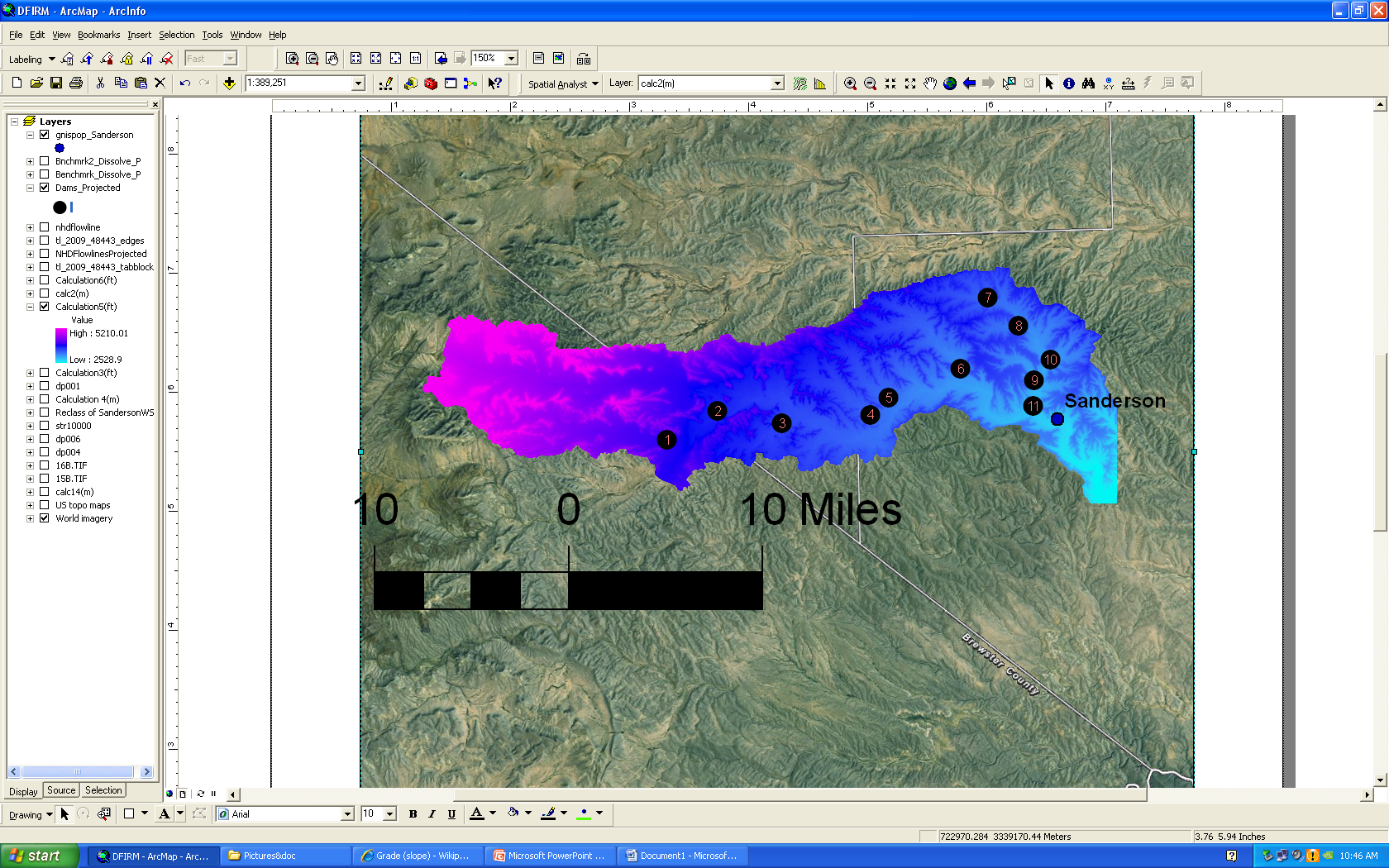 Dam capacity
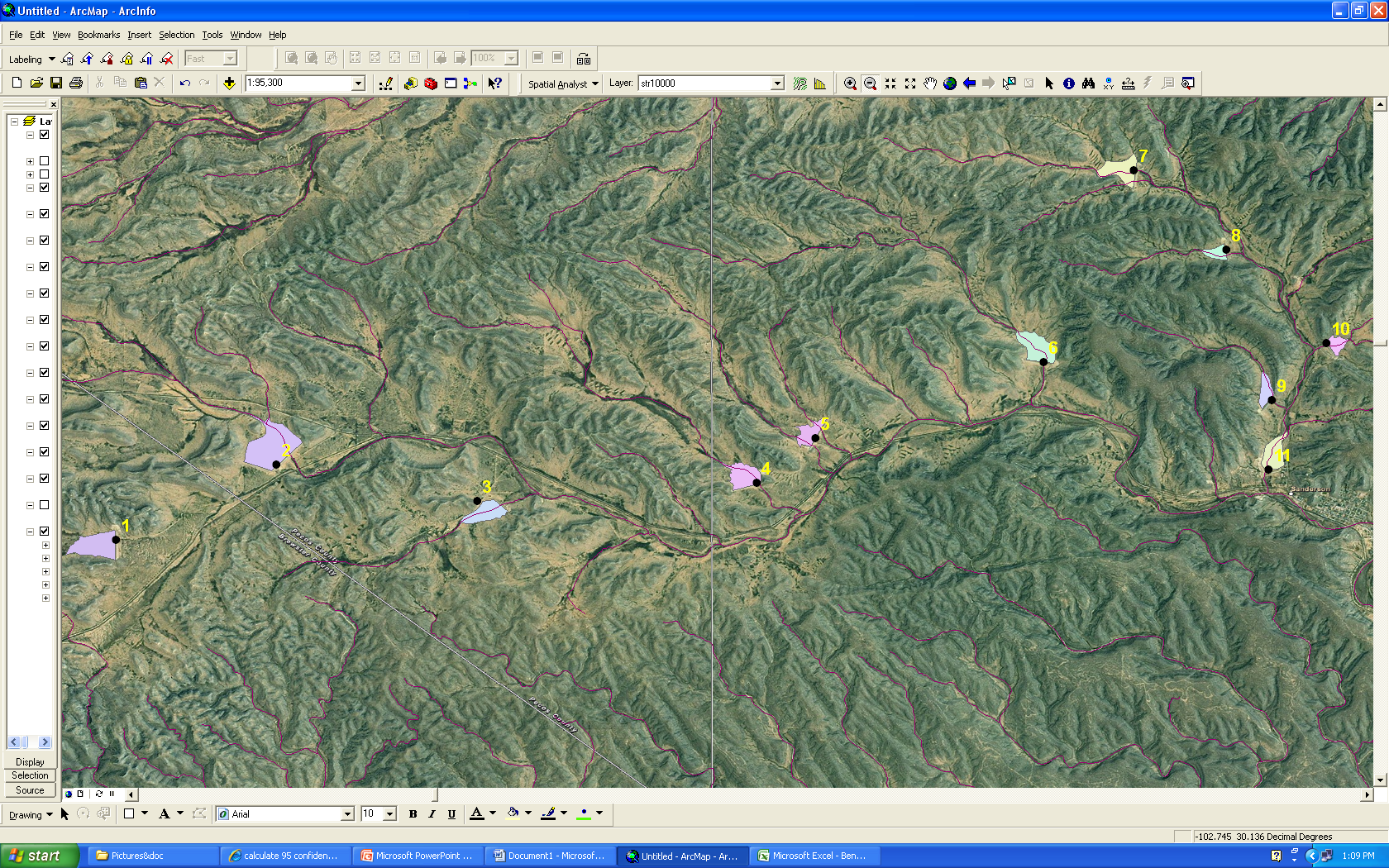 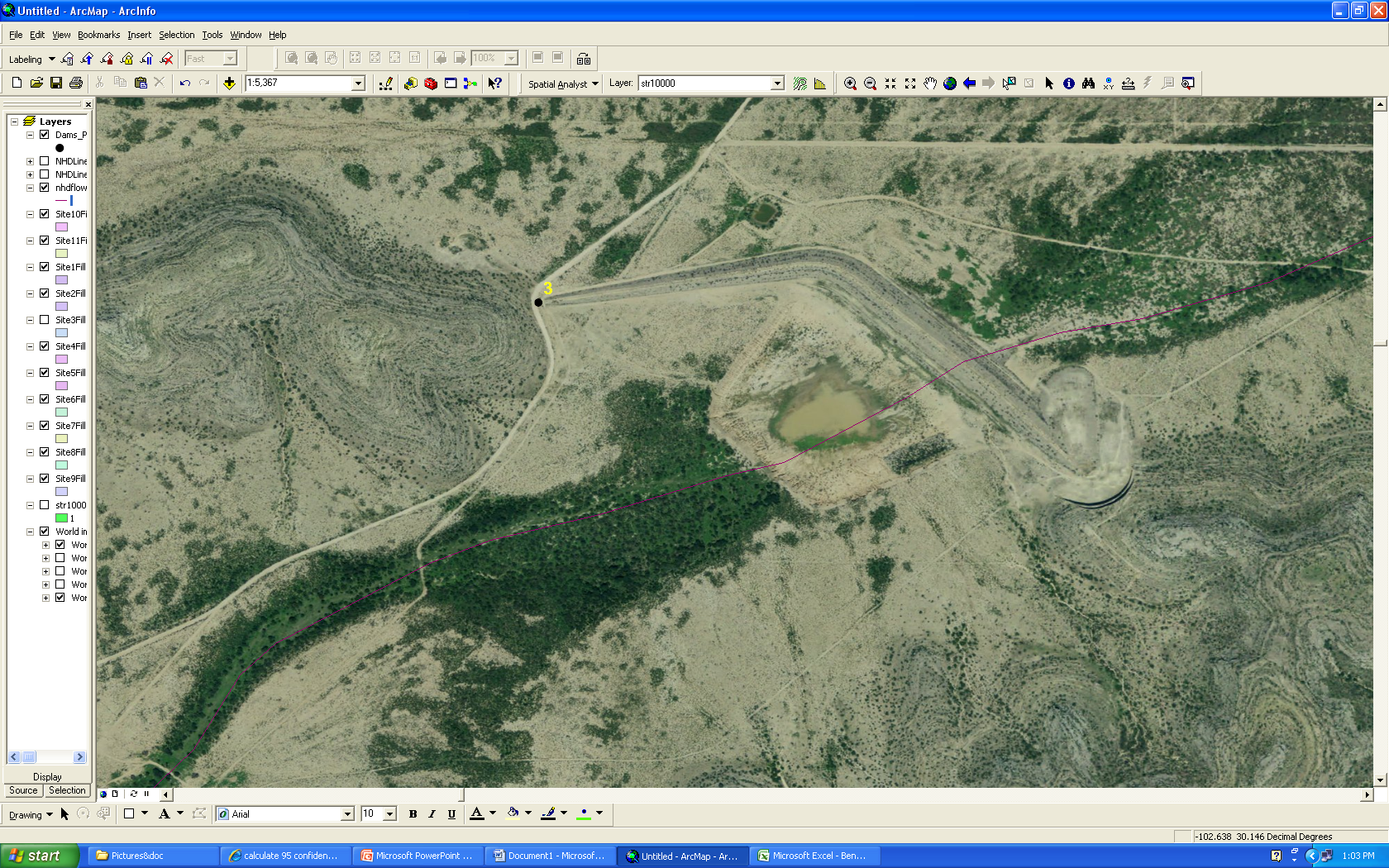 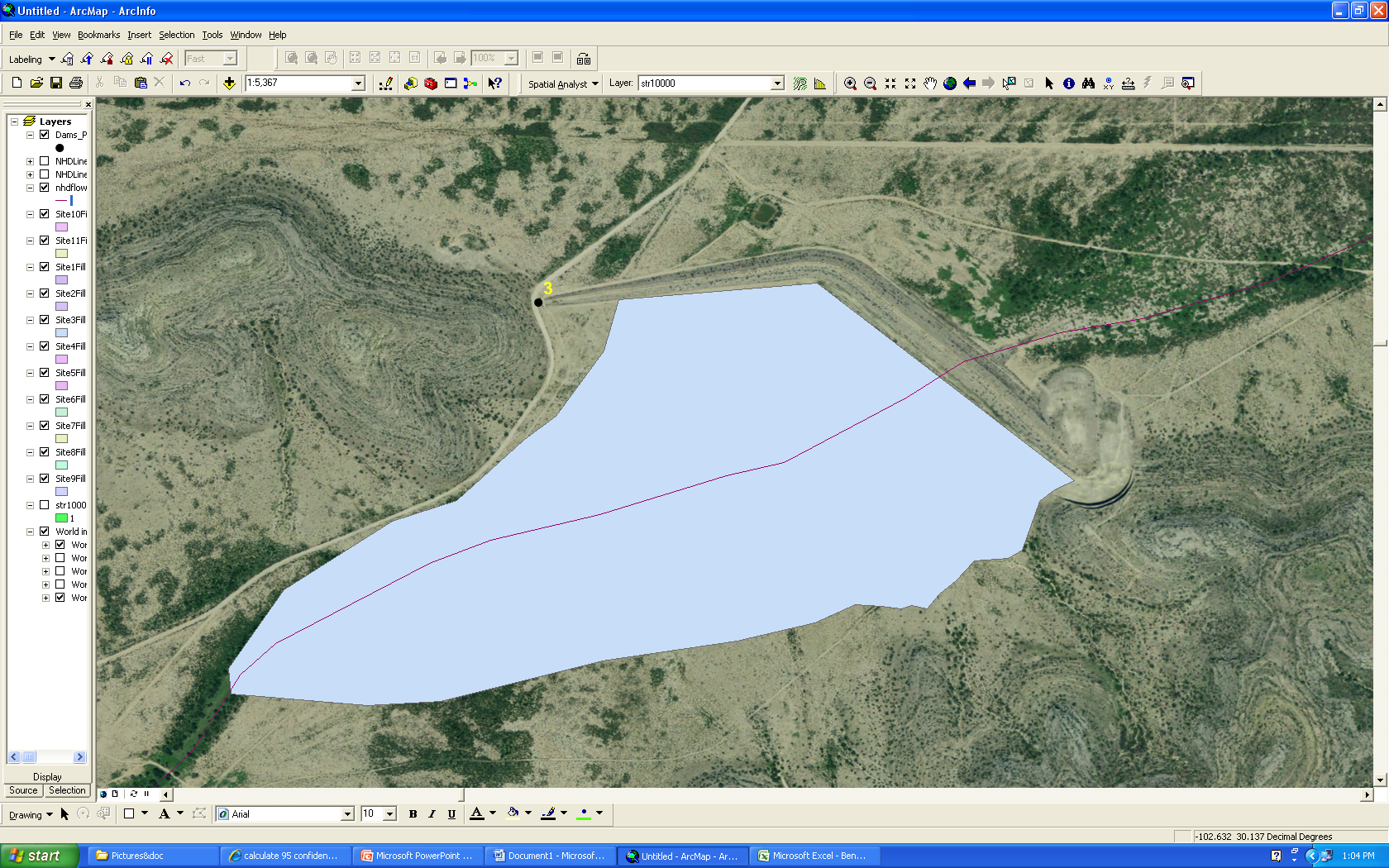 Flooding: Water Surface elevation (meters) of 1965 Flood (100,000cfs)
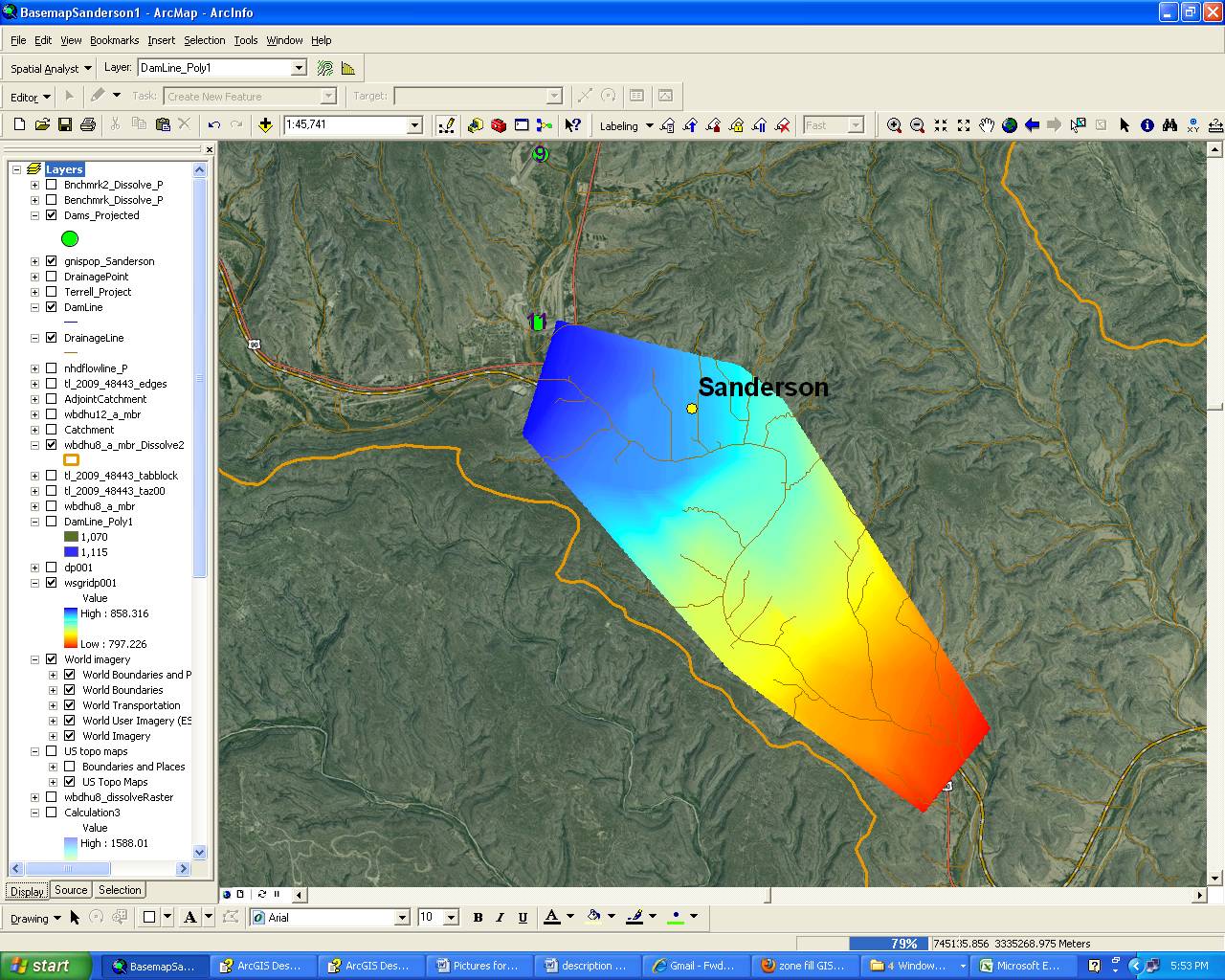 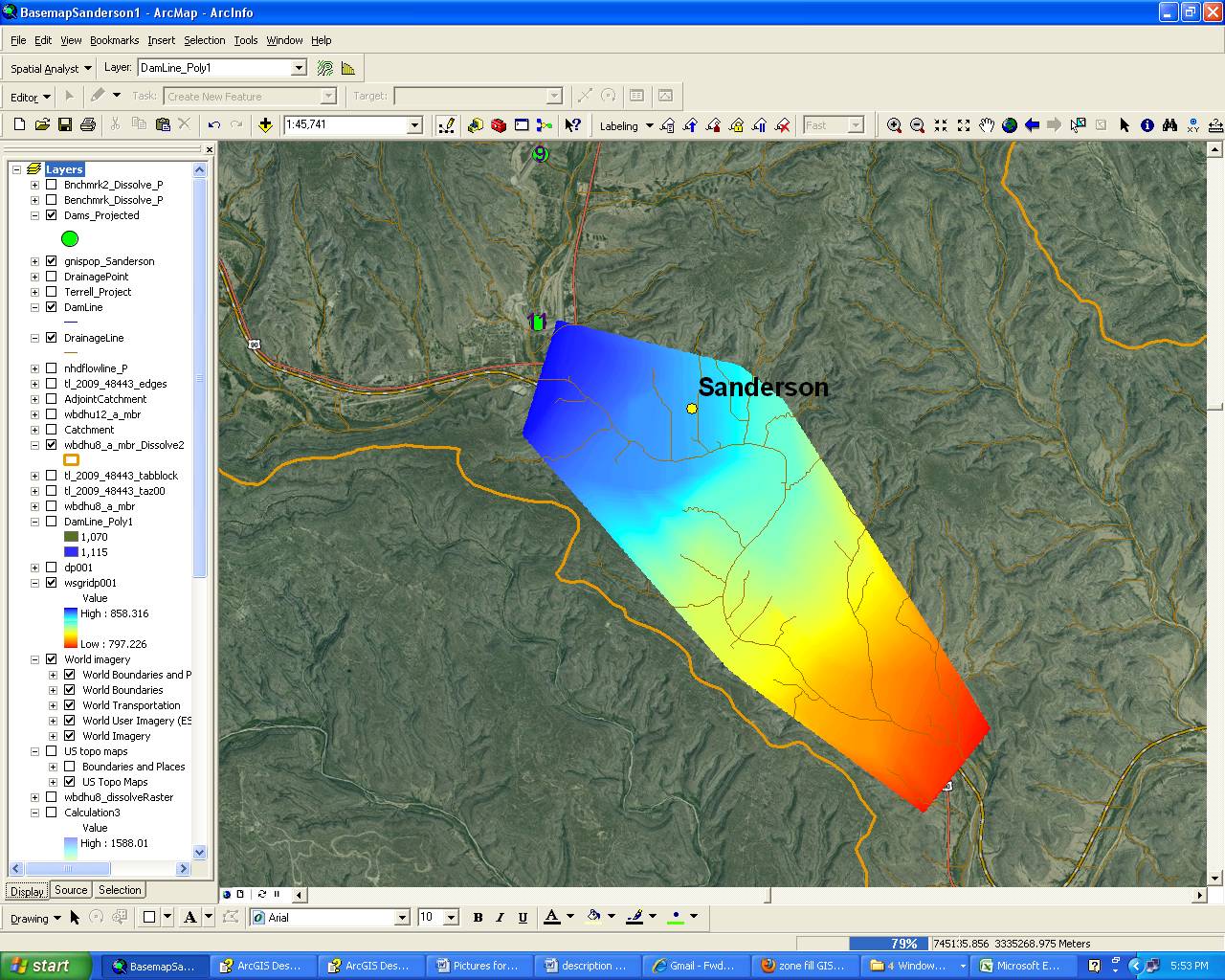 Flooding: Depth(meters) of 1965 Flood (100,000cfs)
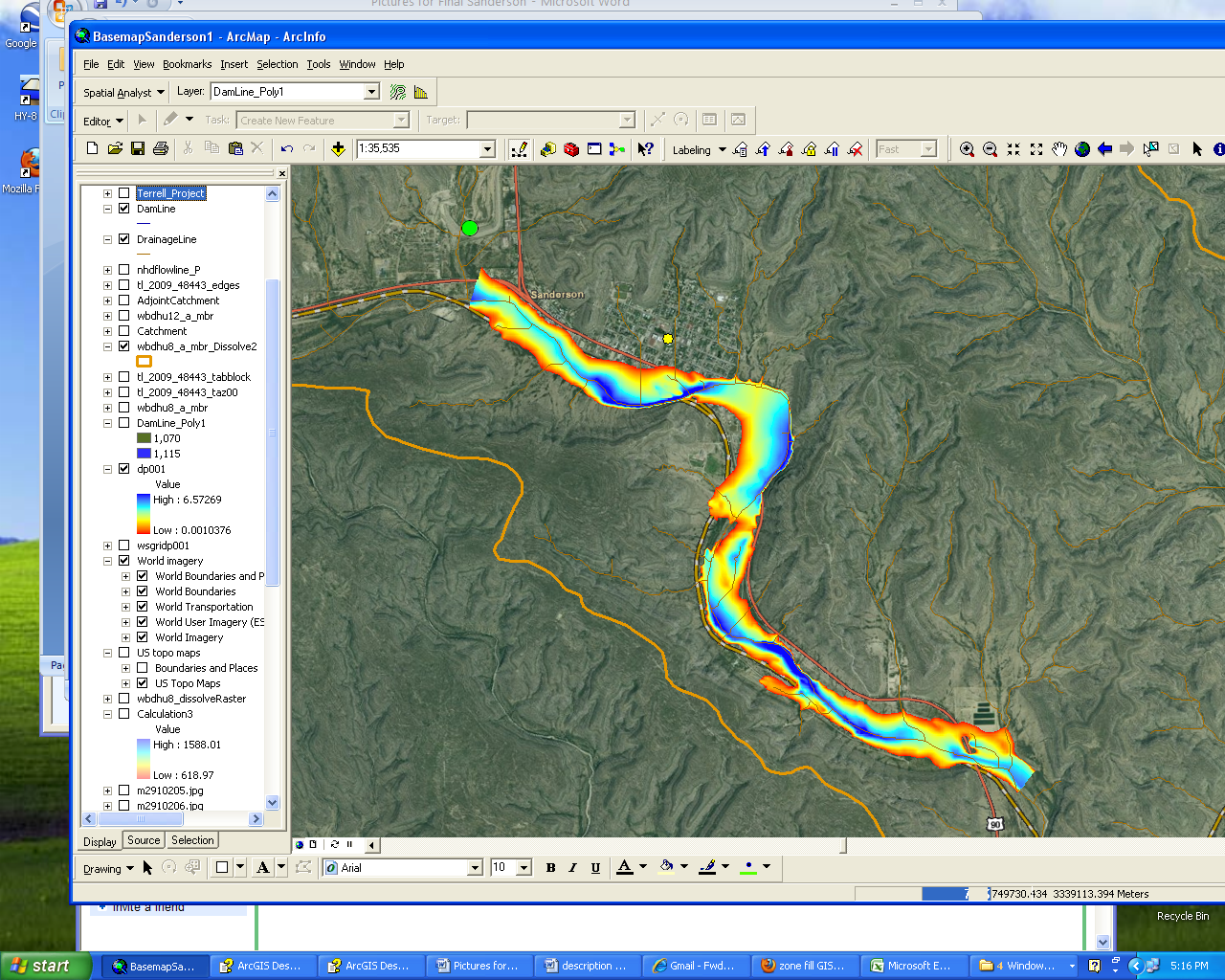 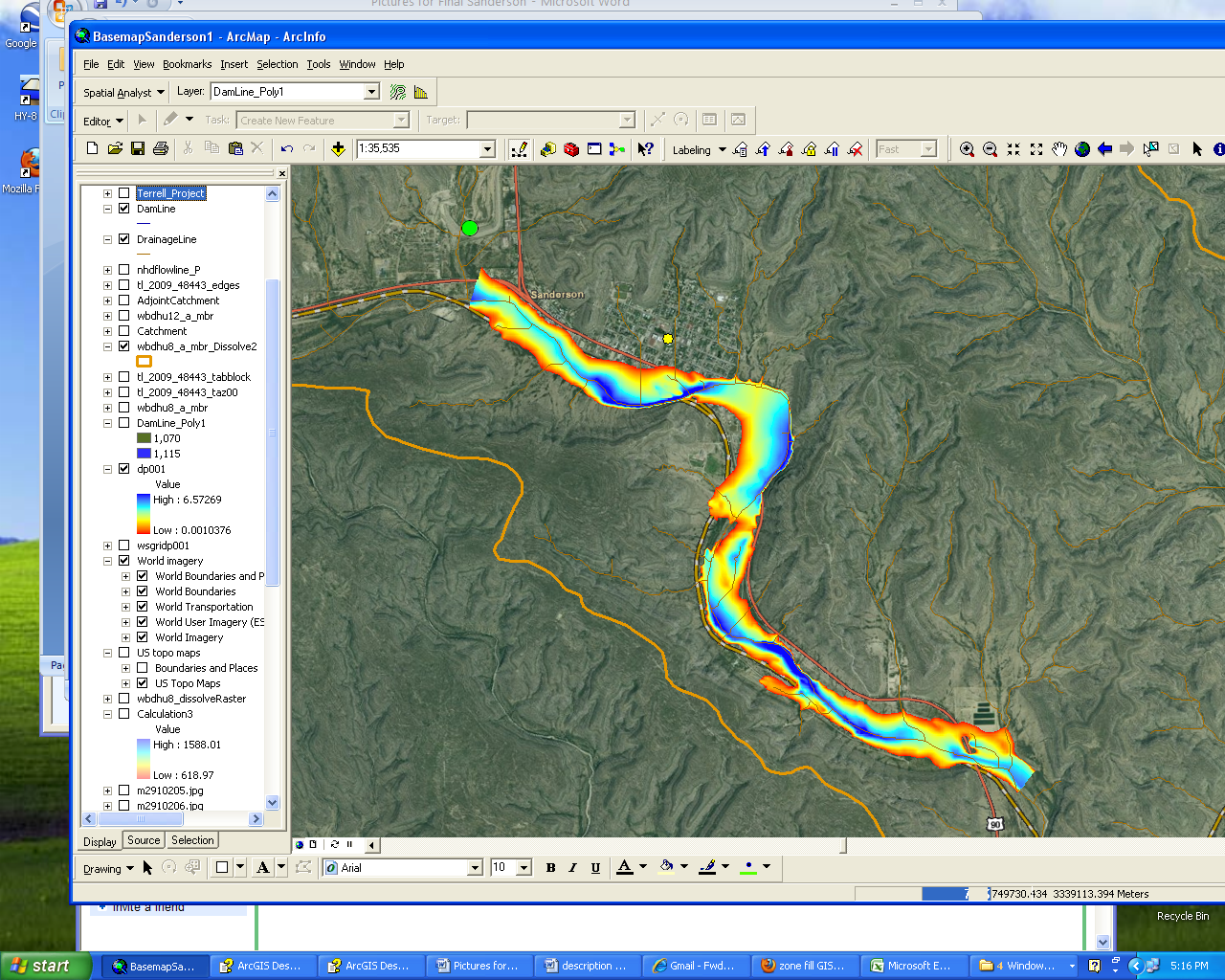 100 yr. flood without dams (72,268 cfs)
100 yr. flood with dams (16,224 cfs)
1965 Flood (100,000cfs)
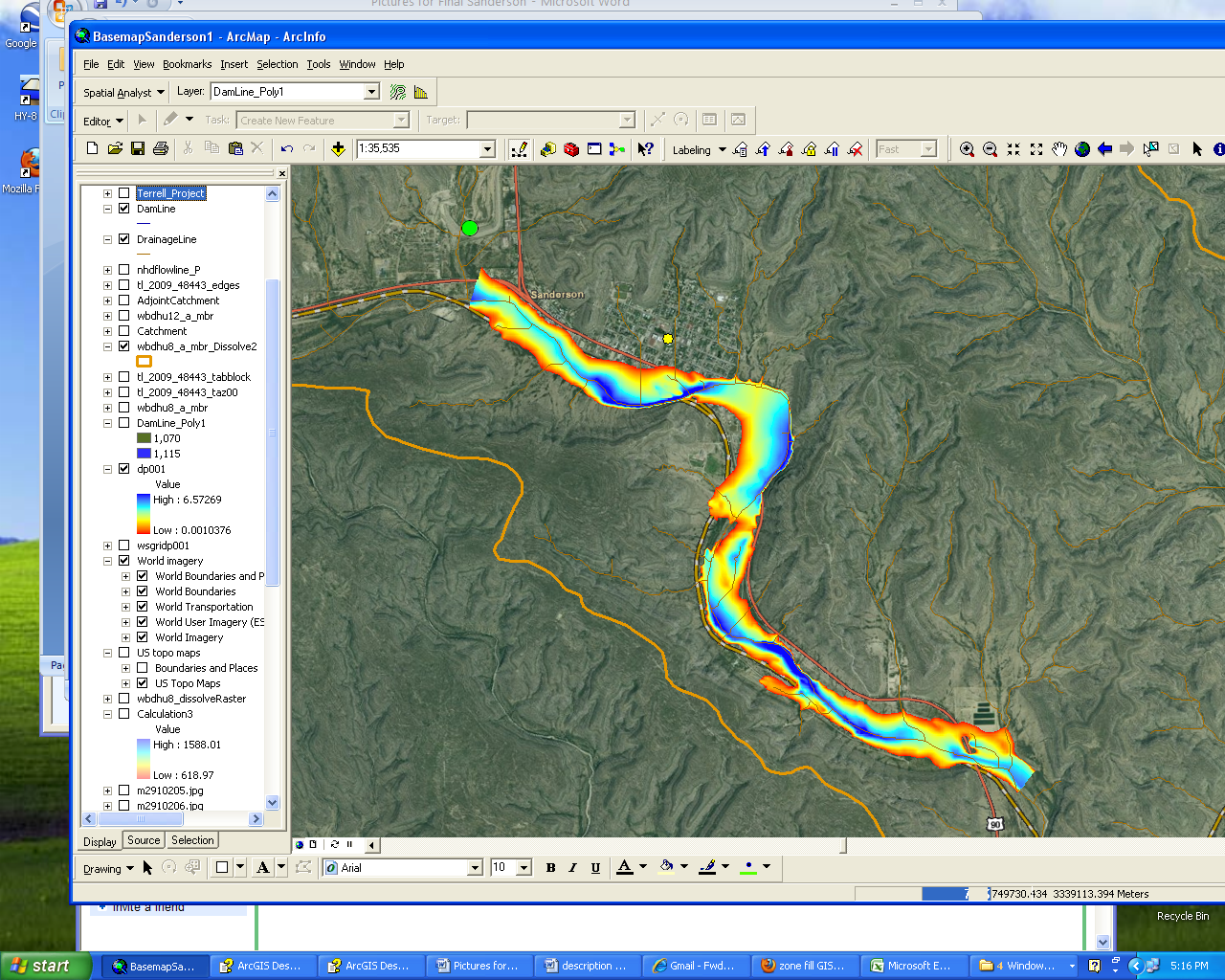 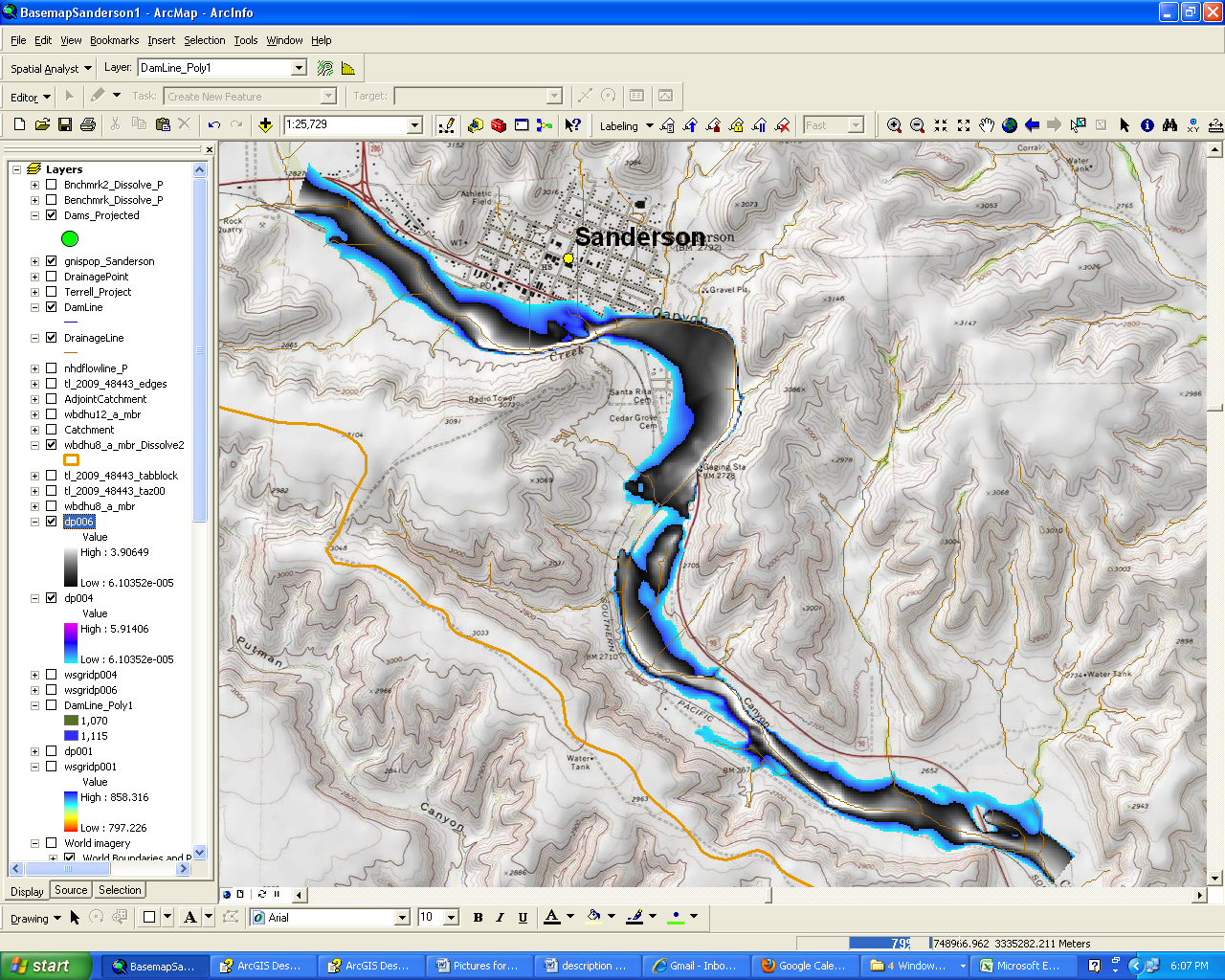 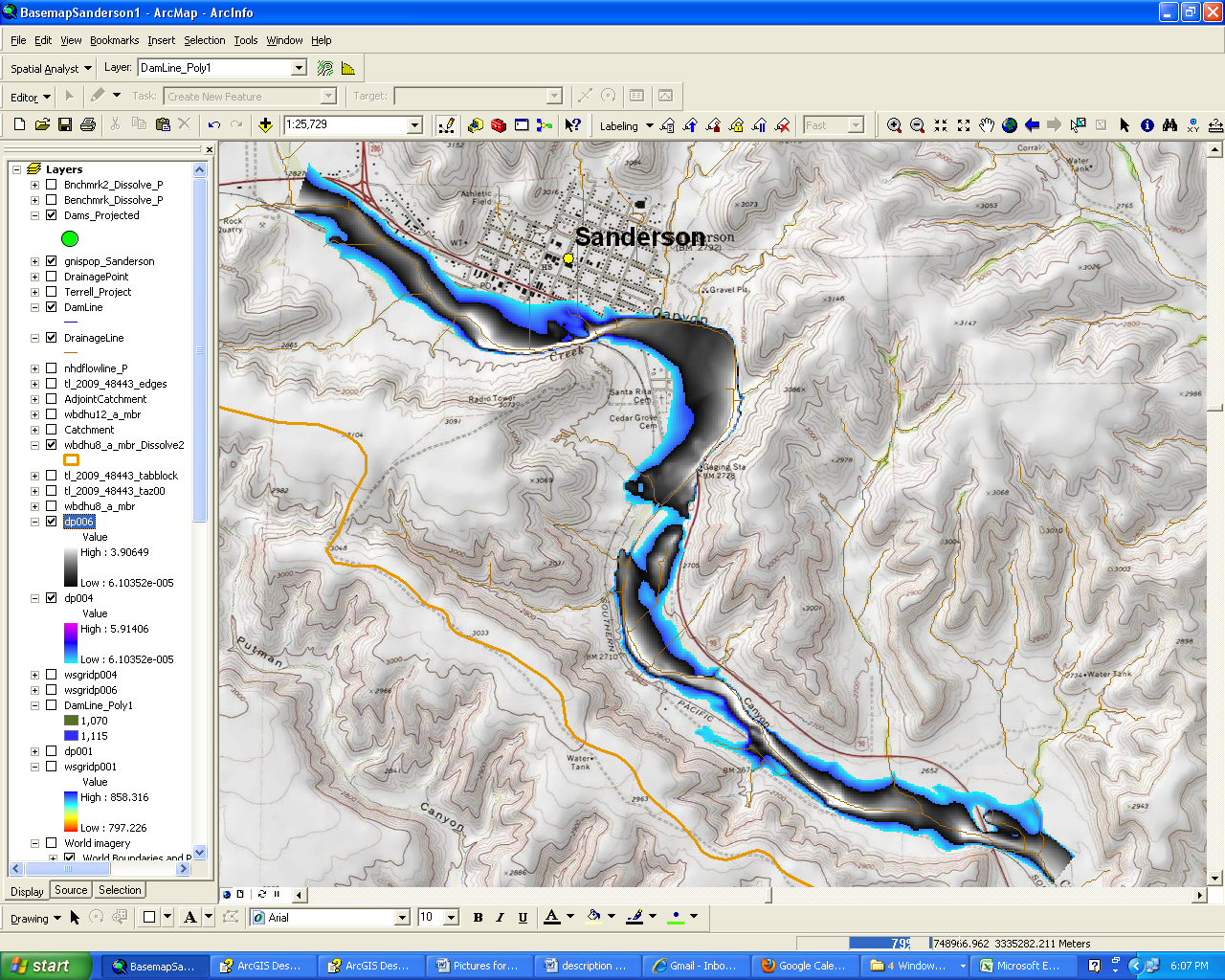 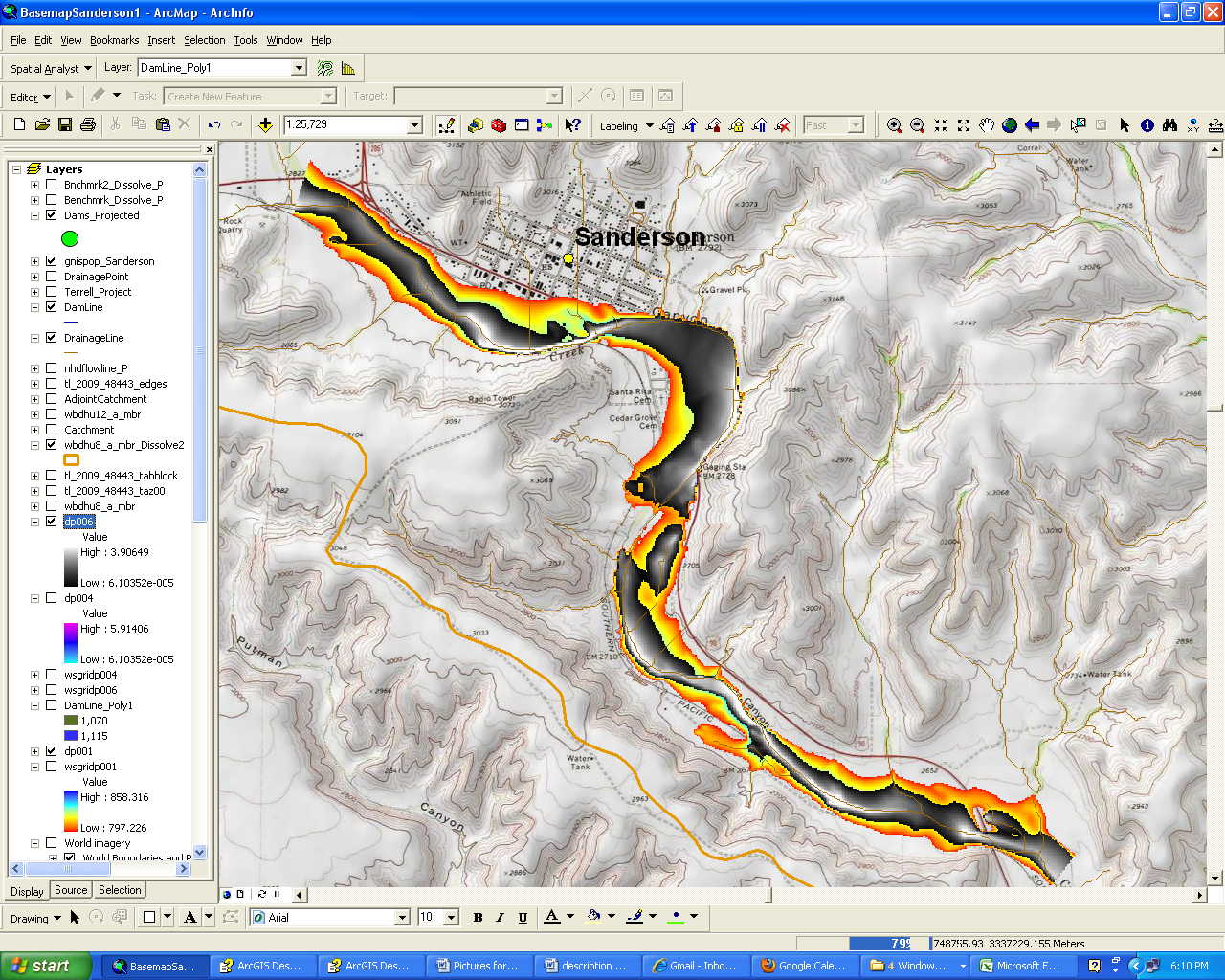 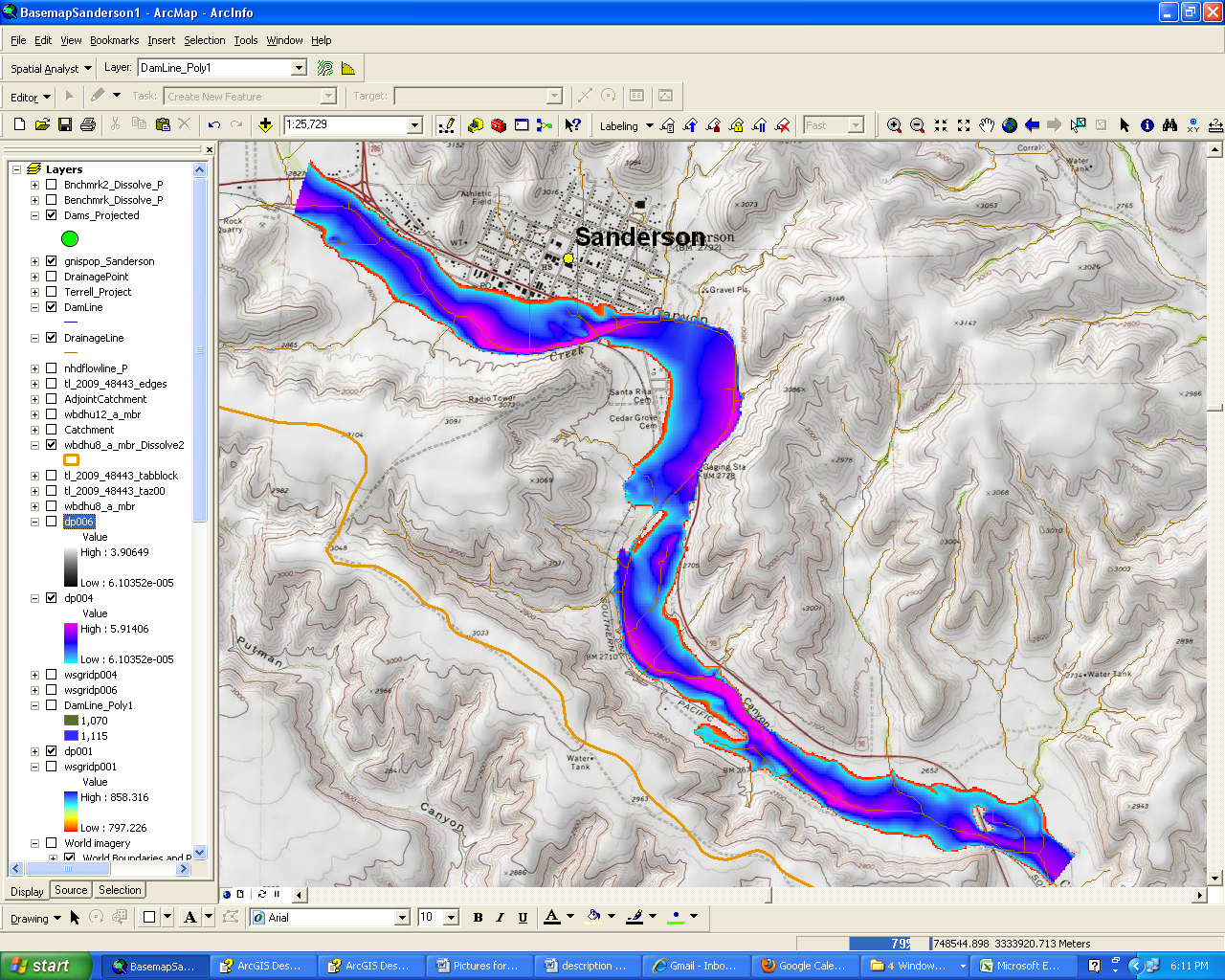 Flooding:  NHD vs. Delineated stream without burning
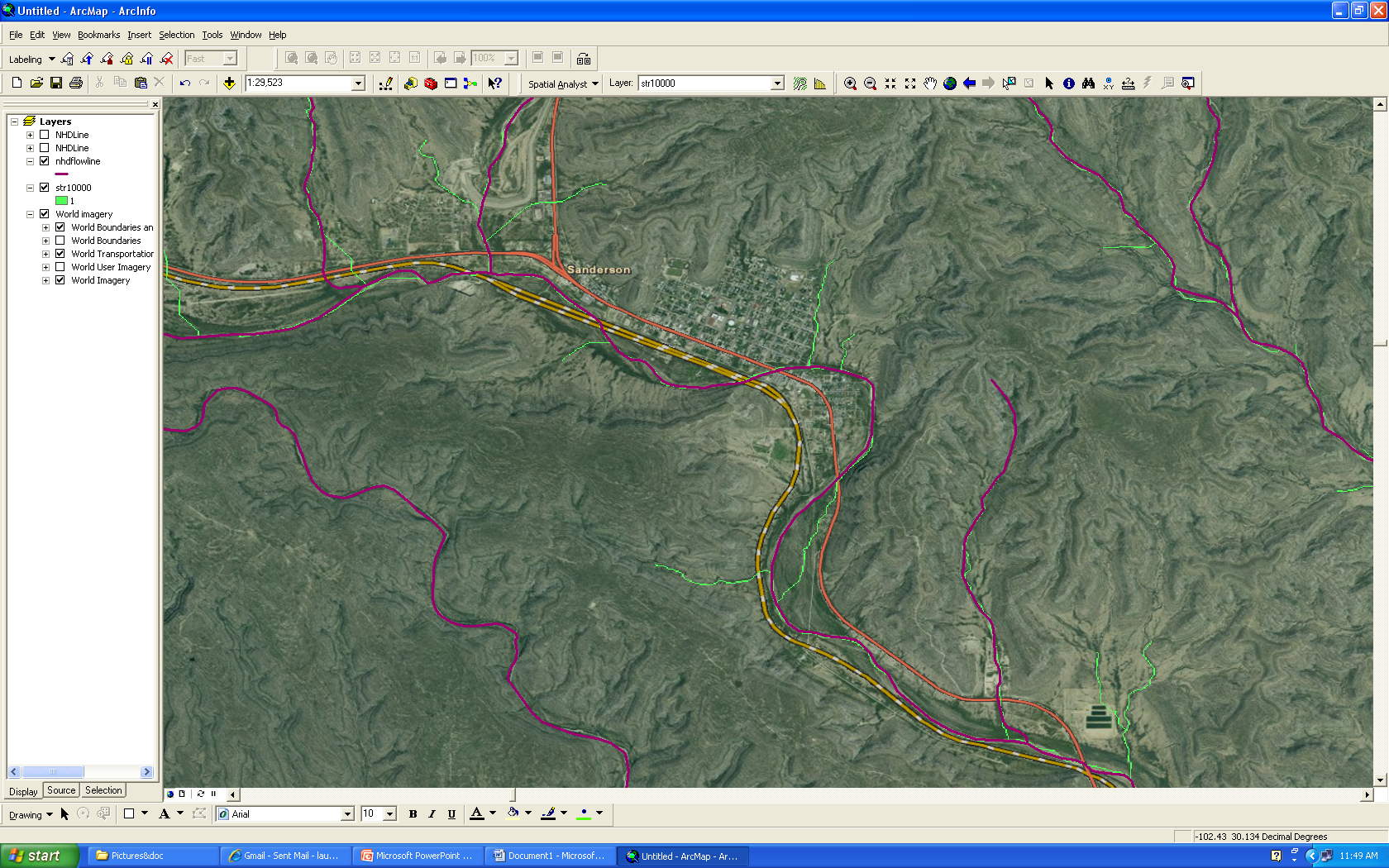 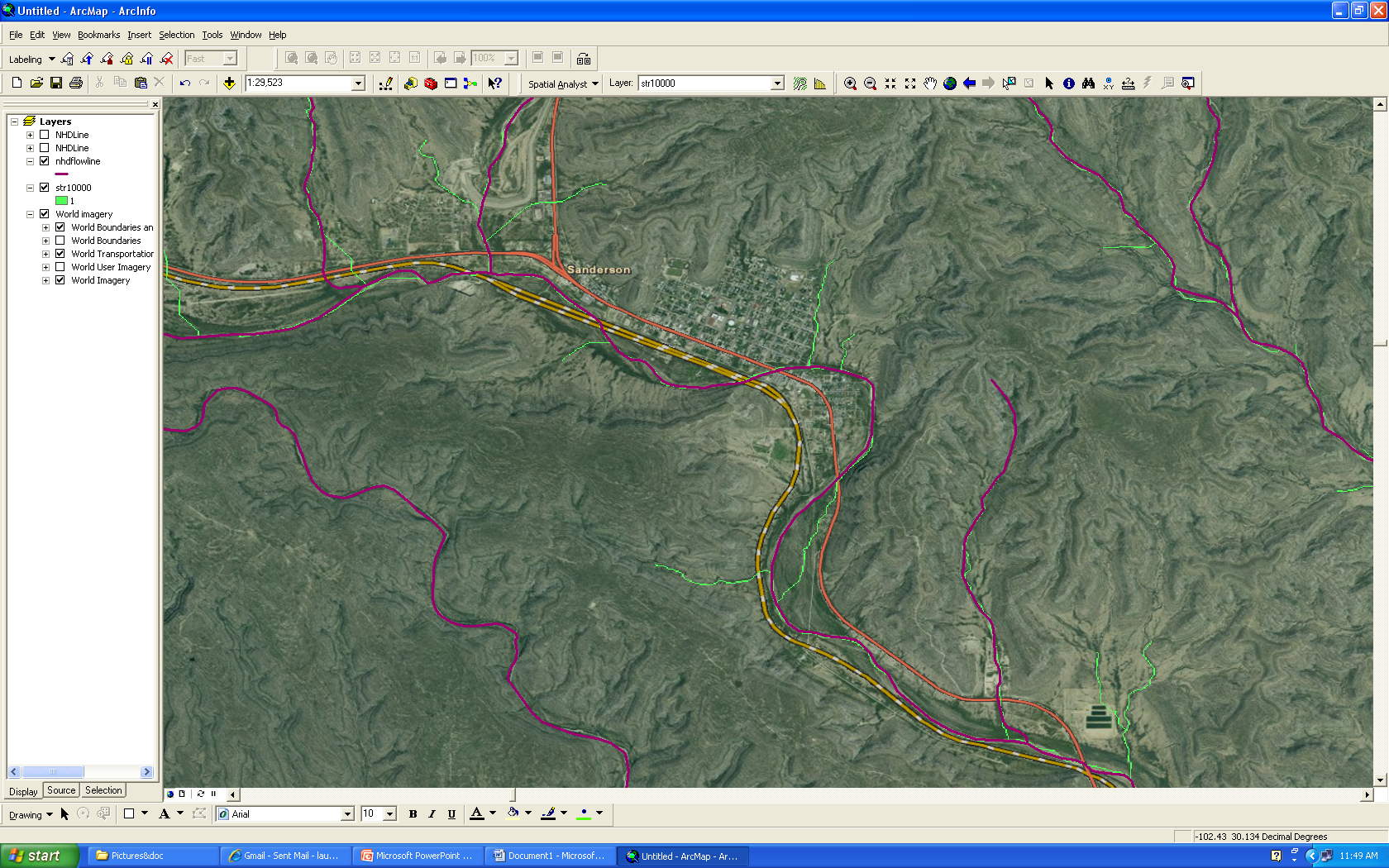 Flooding:  Original DFIRM vs. Flow Produced in GIS
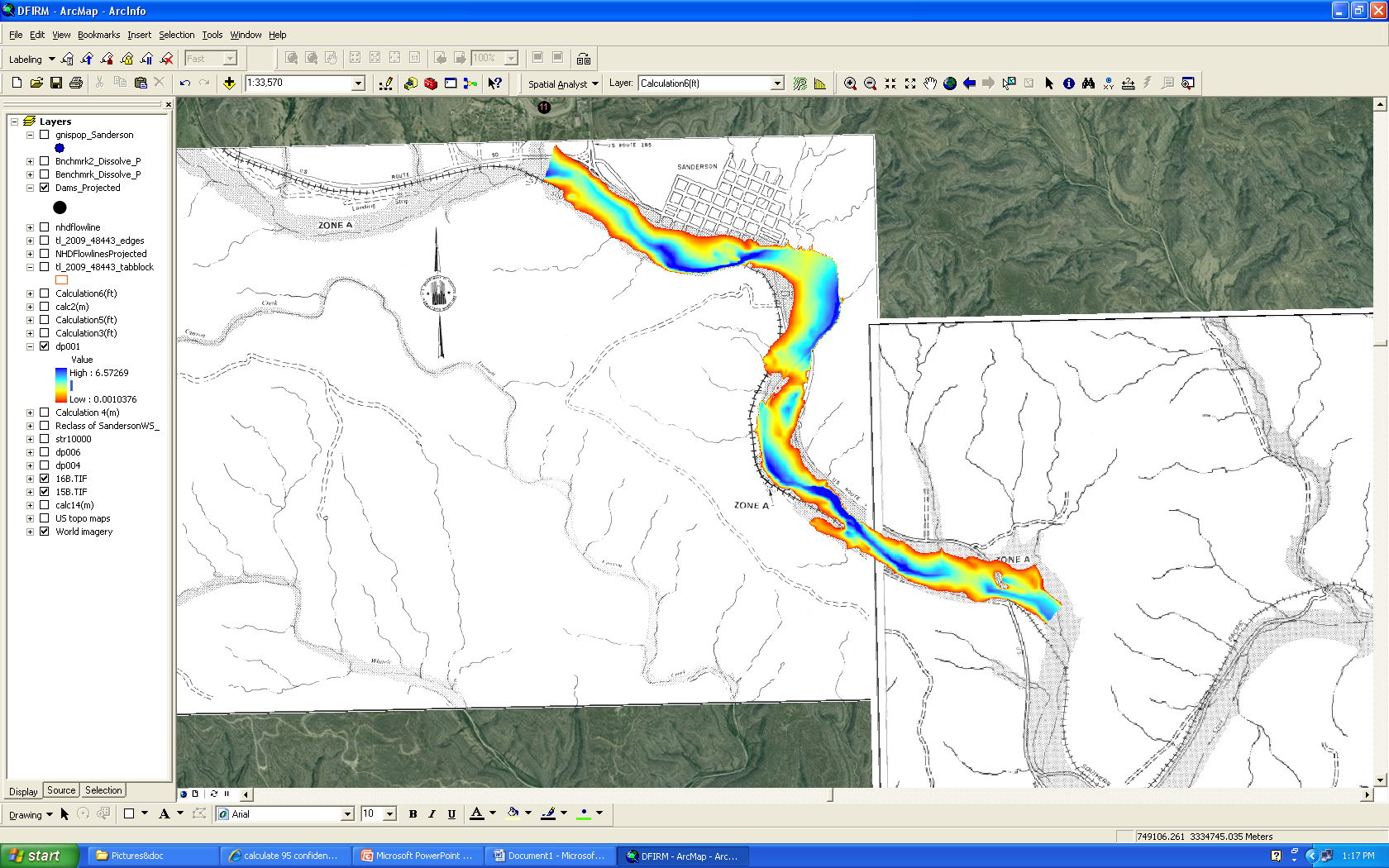 Conclusion
Terrain is not accurate enough for this study
Need more accurate LIDAR terrain data